(digital) Anthropology
Sort of.


Ali Alkhatib
ali.alkhatib@cs.stanford.edu
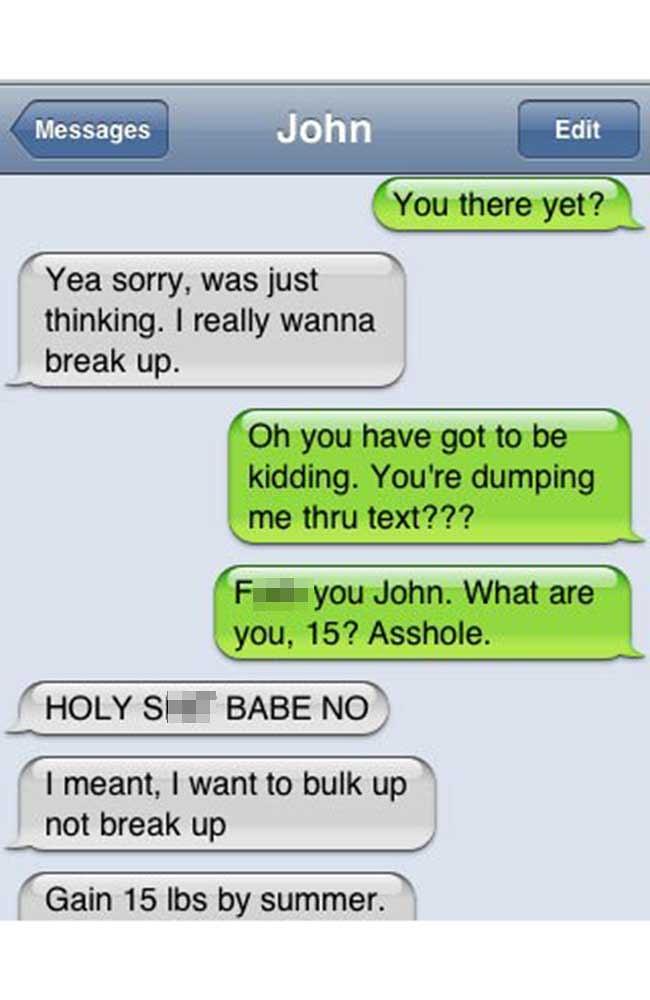 First, a quick survey
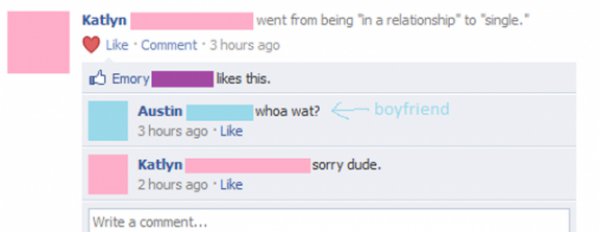 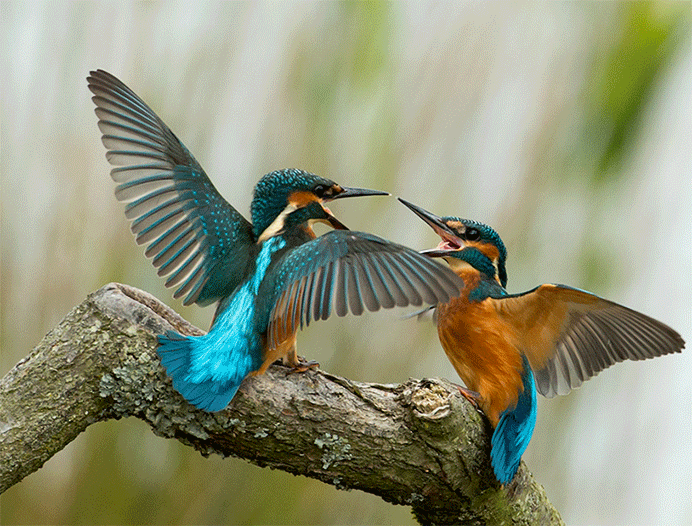 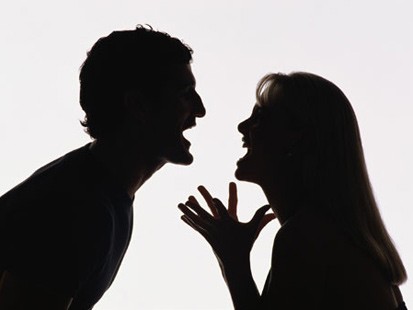 Is it okay to break up…
face to face?
on the phone?
with text?
with Facebook?
with Twitter?
some other way?
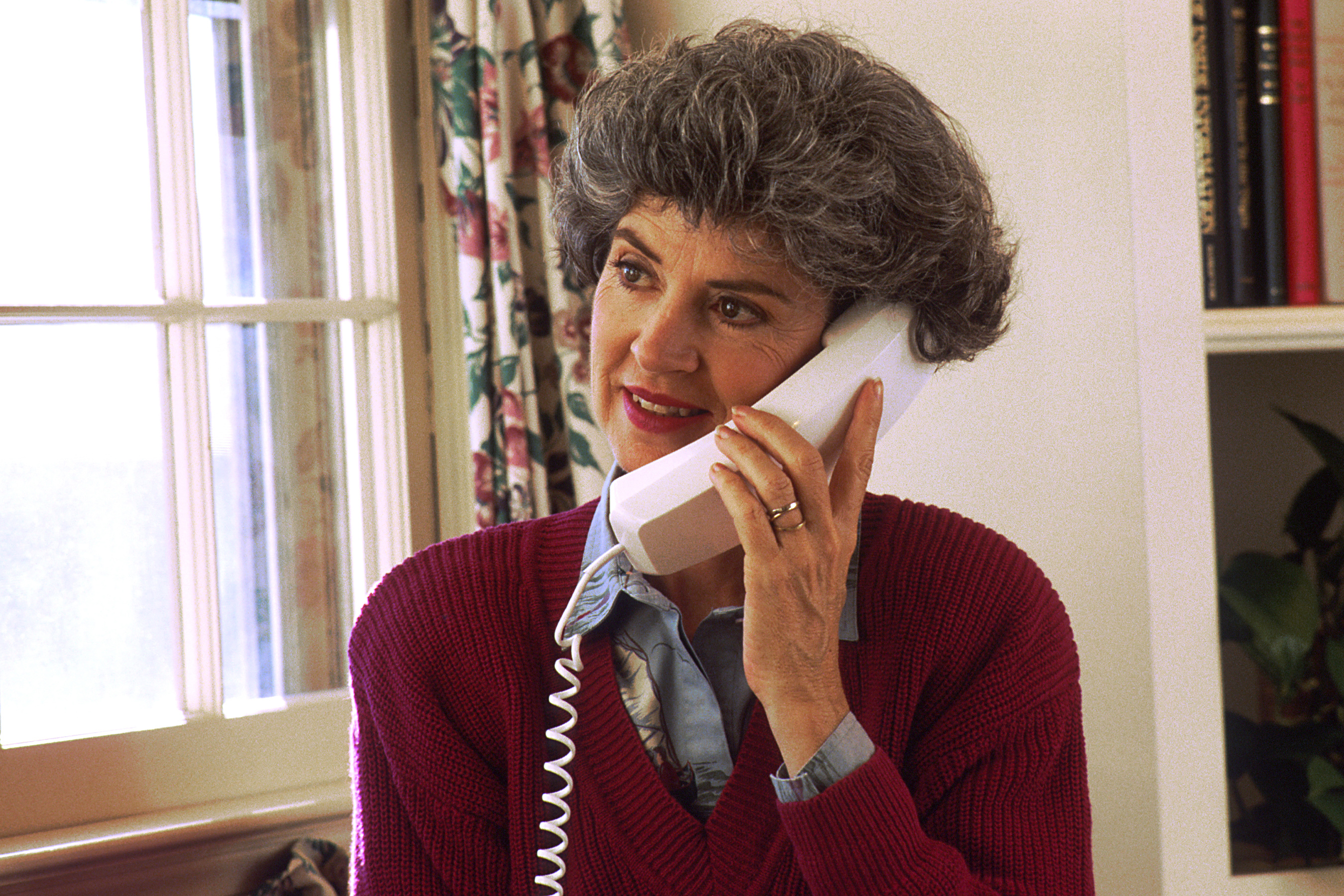 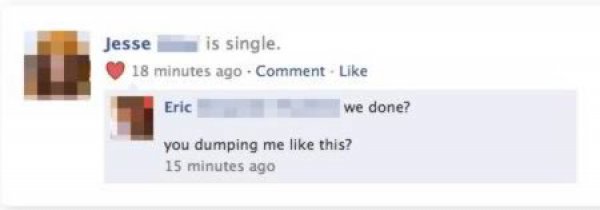 Quantified Self // ethnographic
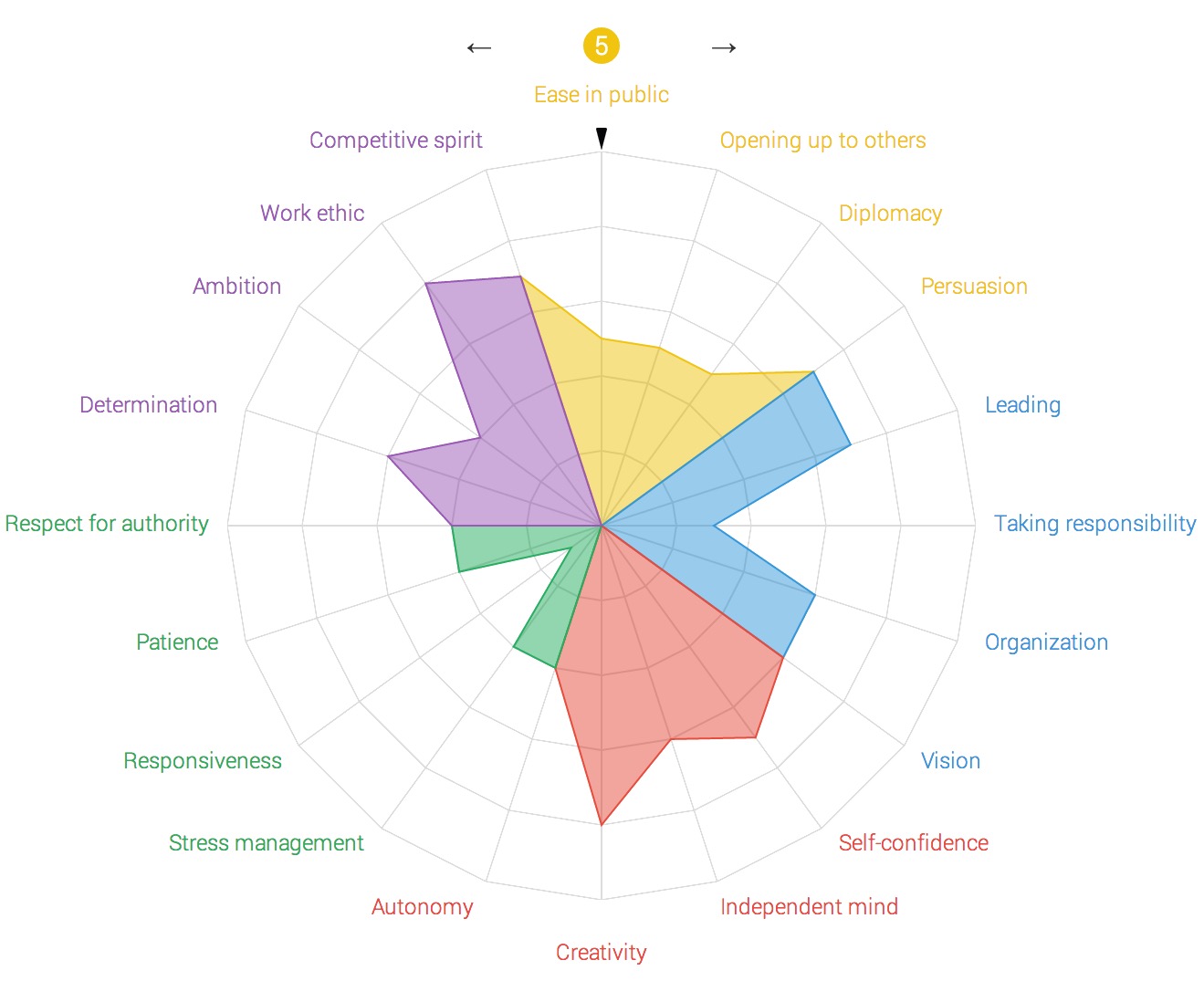 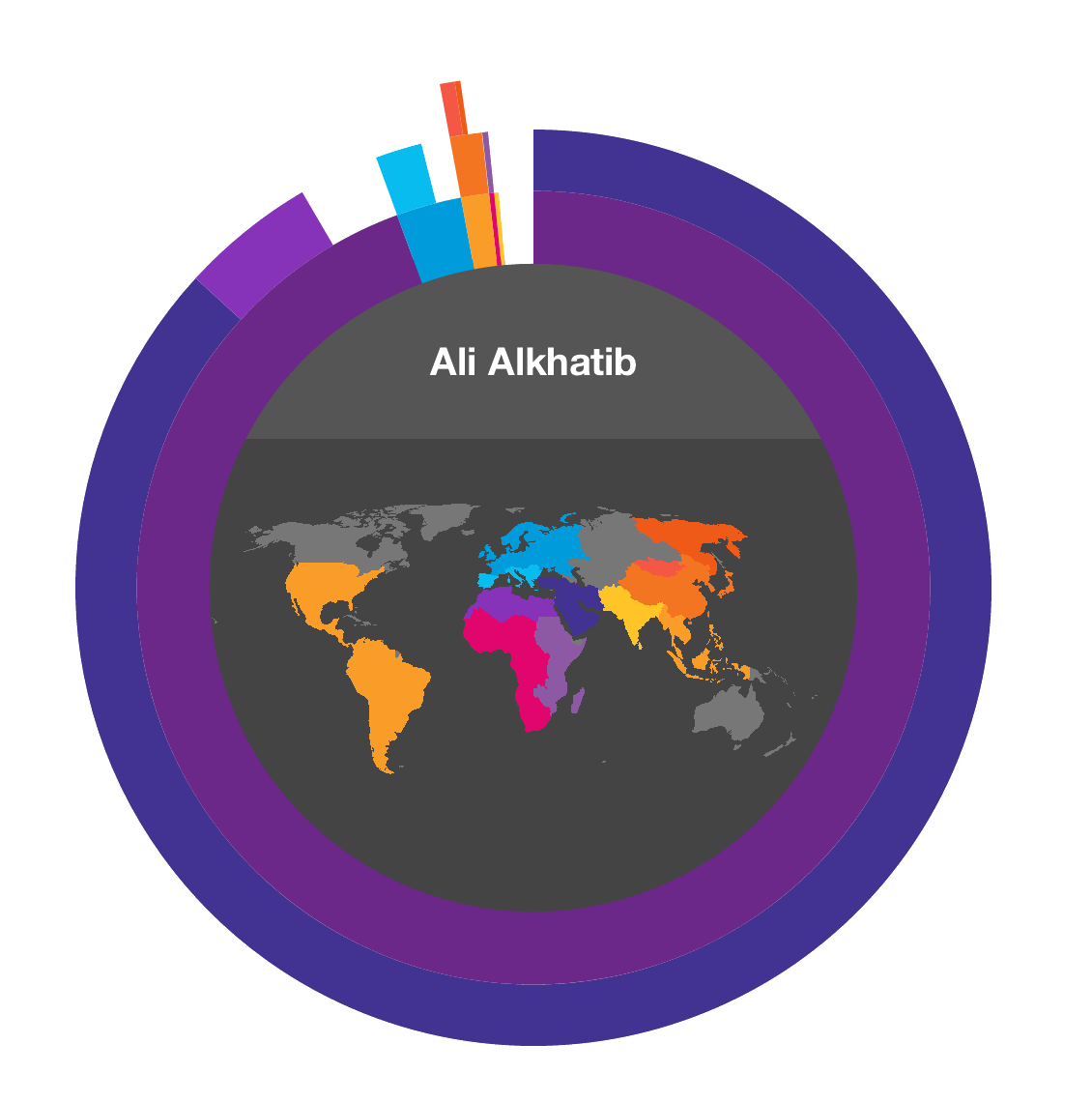 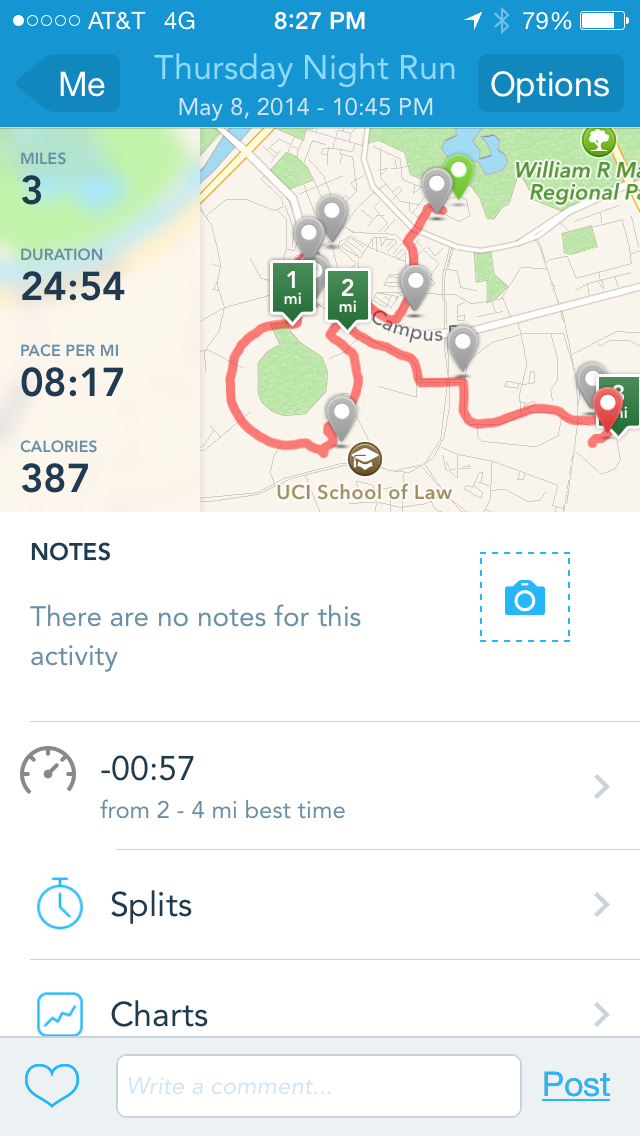 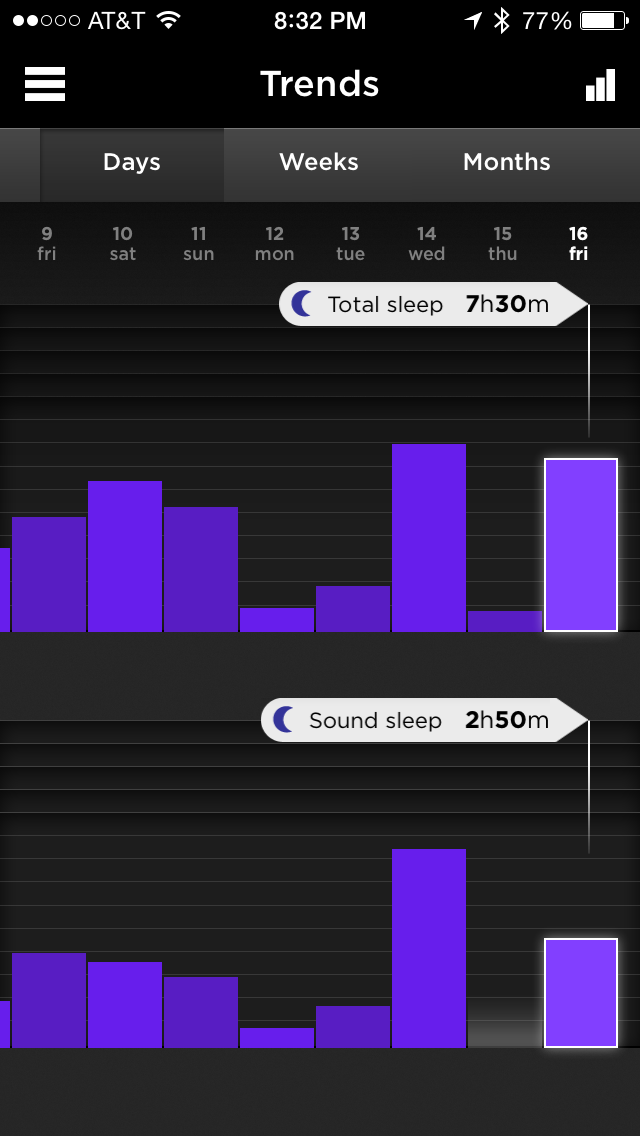 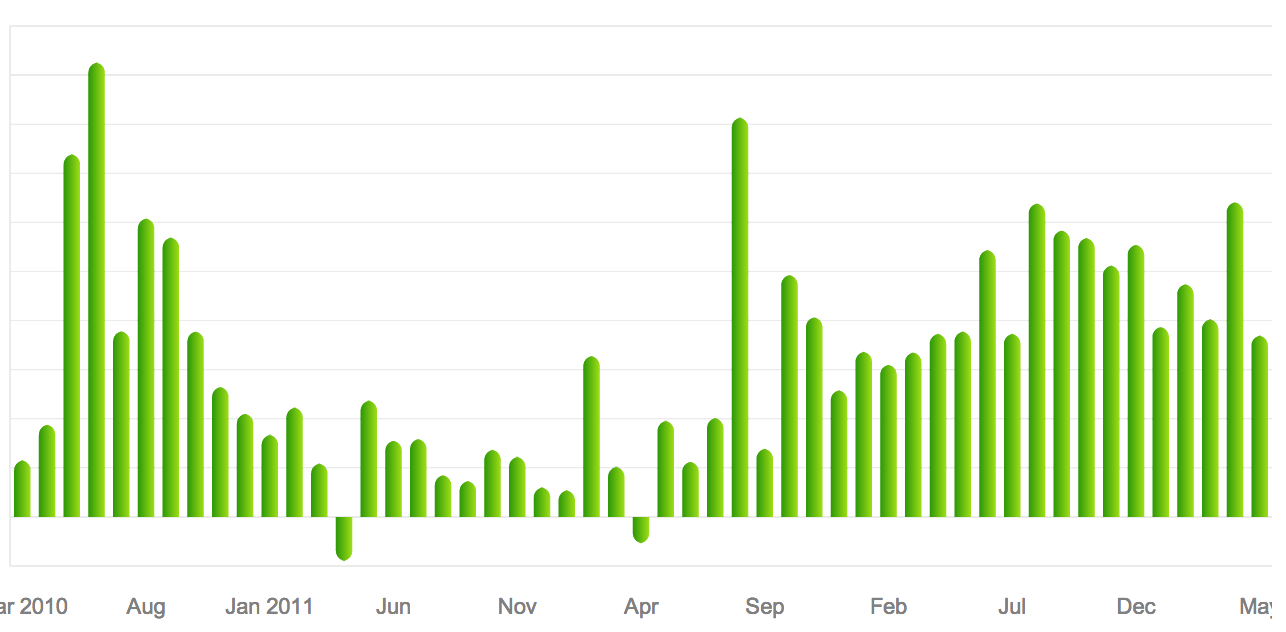 Quantified Self // algorithmic
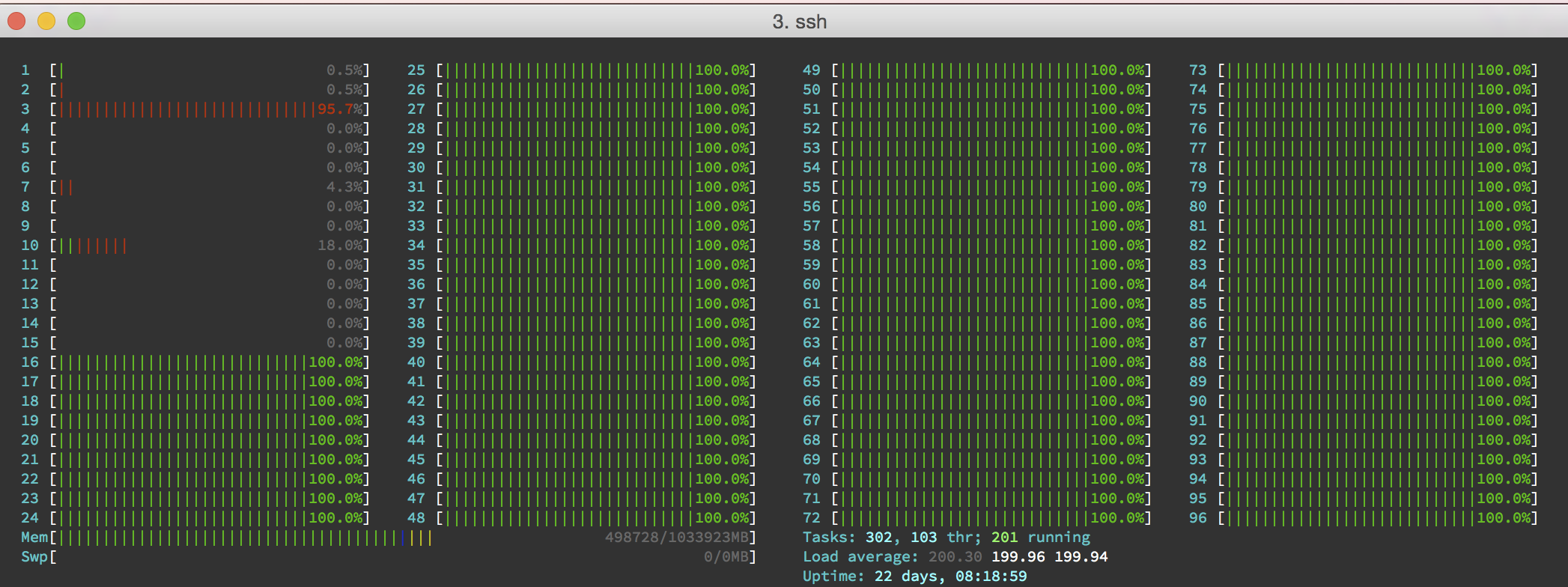 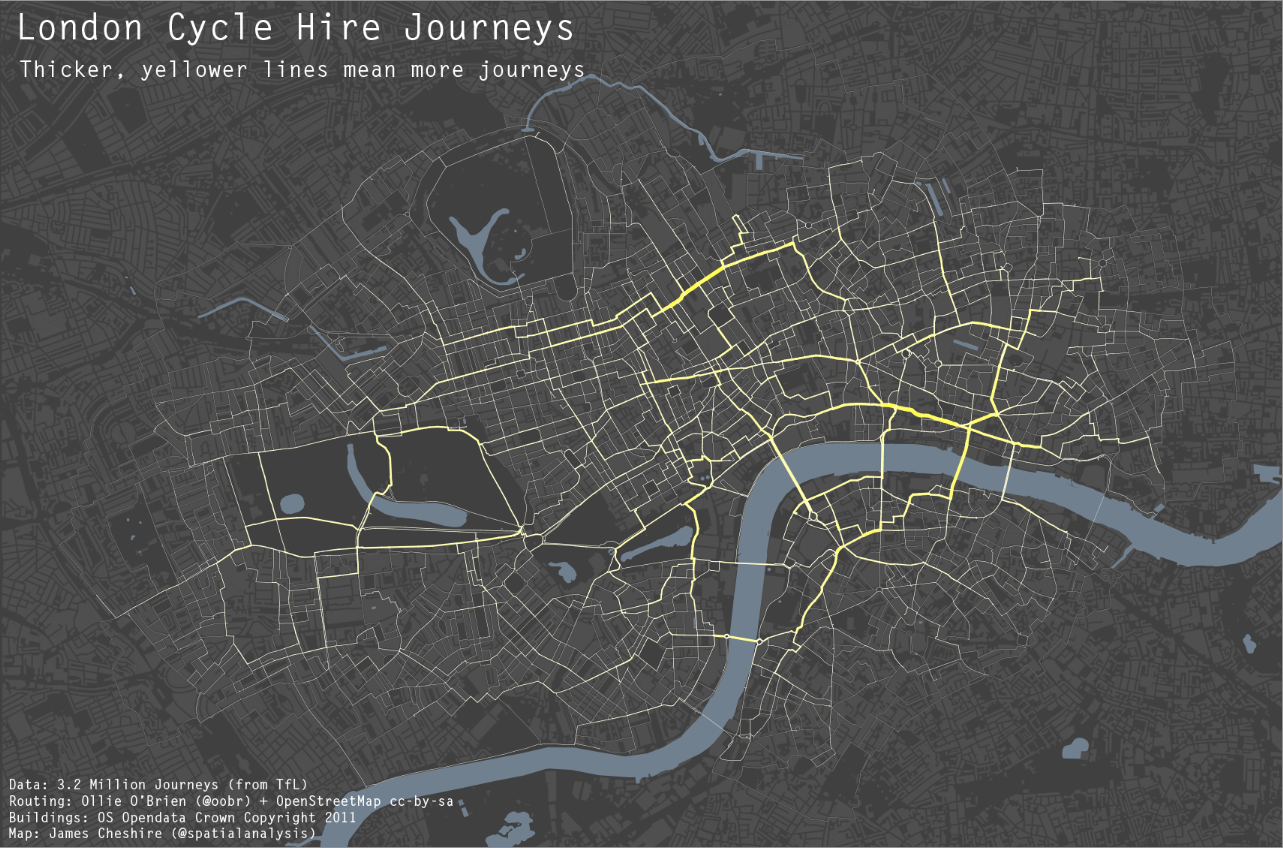 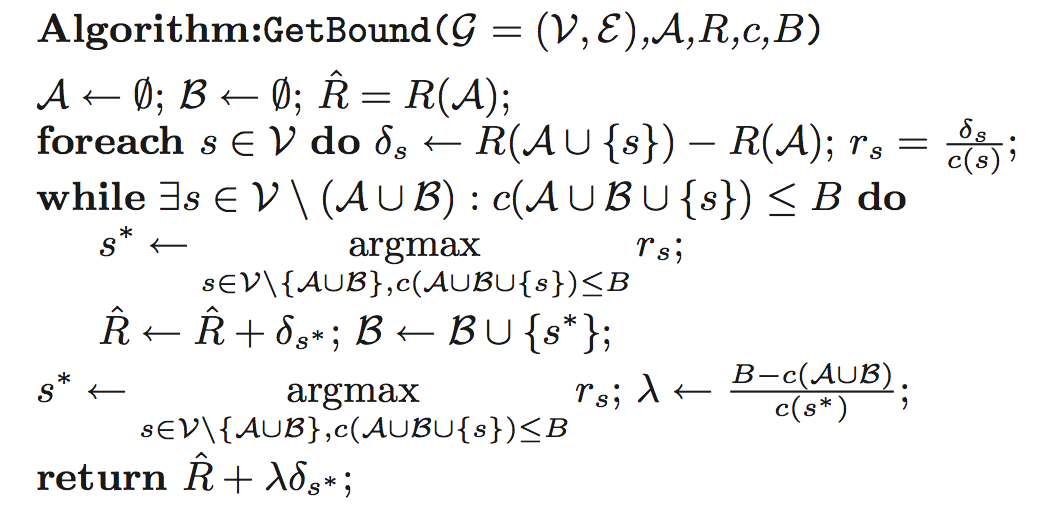 How do we “work” together?
Personal
Romantic




Professionally
Some other way?
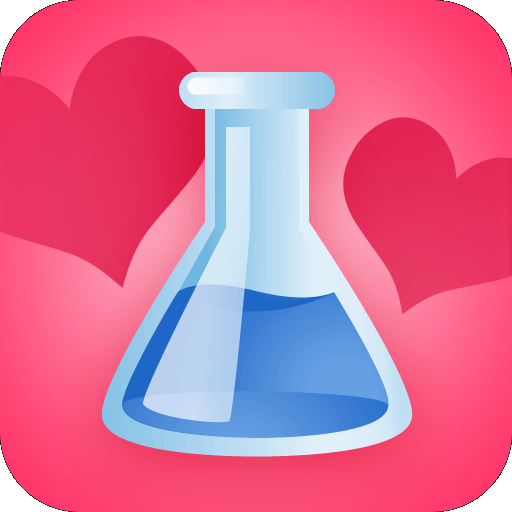 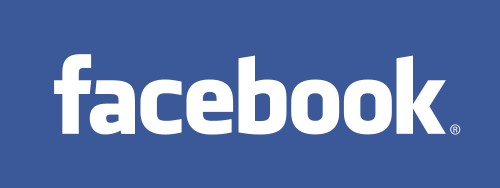 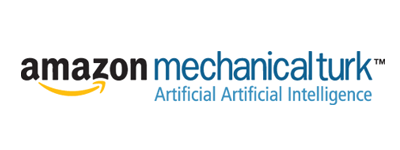 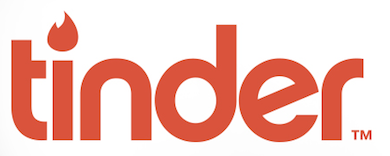 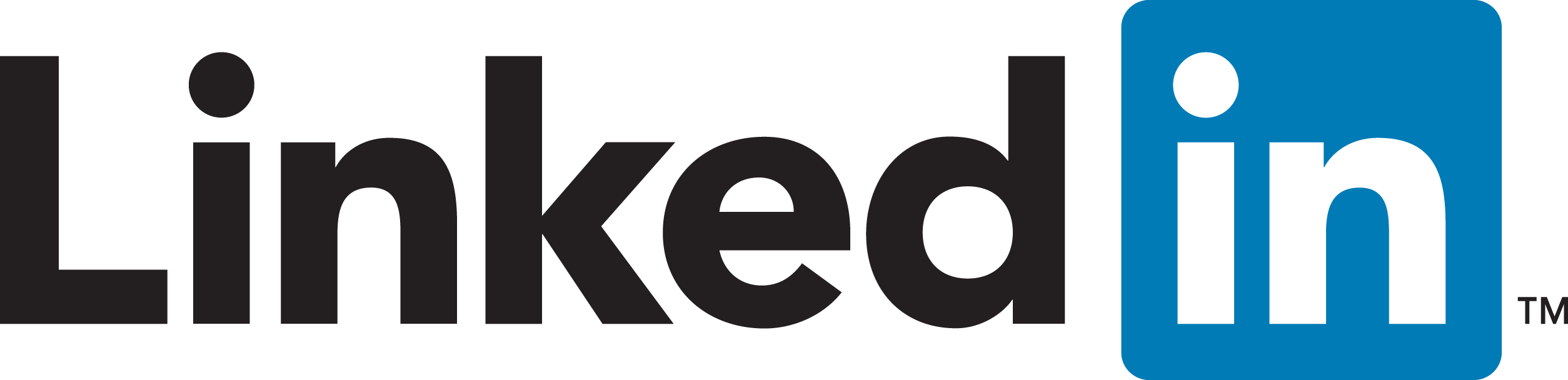 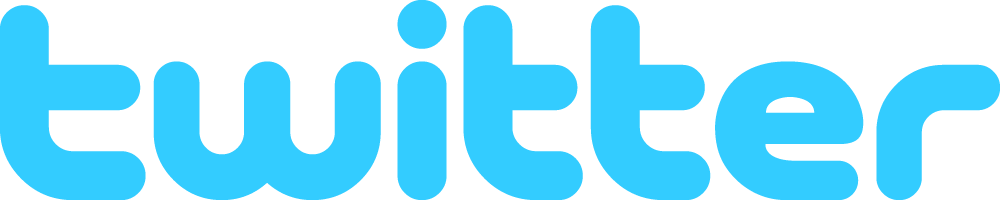 How do ideas spread?
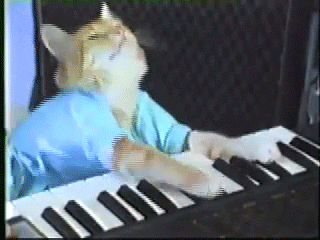 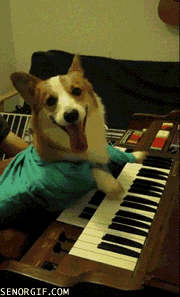